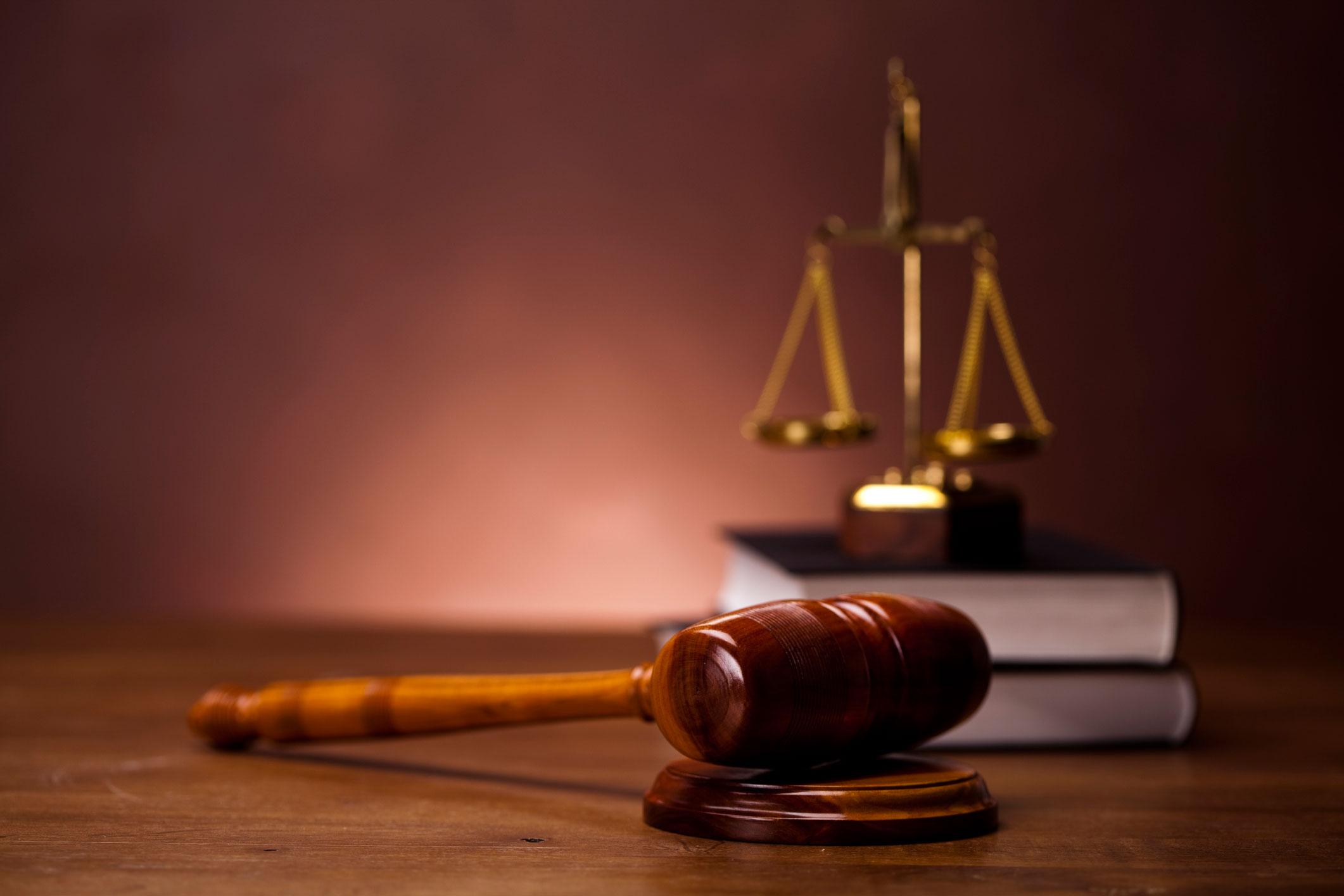 Daffodil Legal & Media Counseling 
& Consultation Center
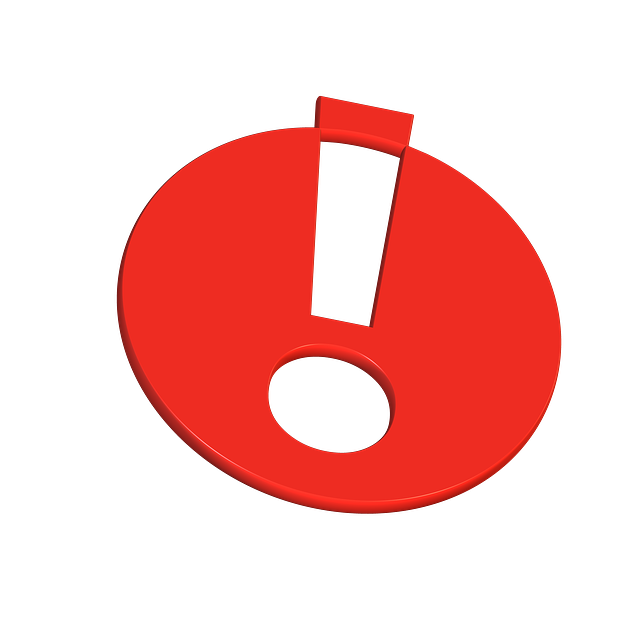 The content used in this document is prepared for general information and educational purpose and for internal use only. None of these contents will be used for any commercial purpose. 
This document contains some external links and materials of which we claim no copyright and all the external contents are properly credited by giving the original source link. If any content creator feels that his/her content is used without a proper credit here in this site, please email to info@daffodilvarsity.edu.bd and we will modify it accordingly. 
Daffodil International University, however, hold right over rest of the contents which should not be used in any commercial platform.
DISCLAIMER
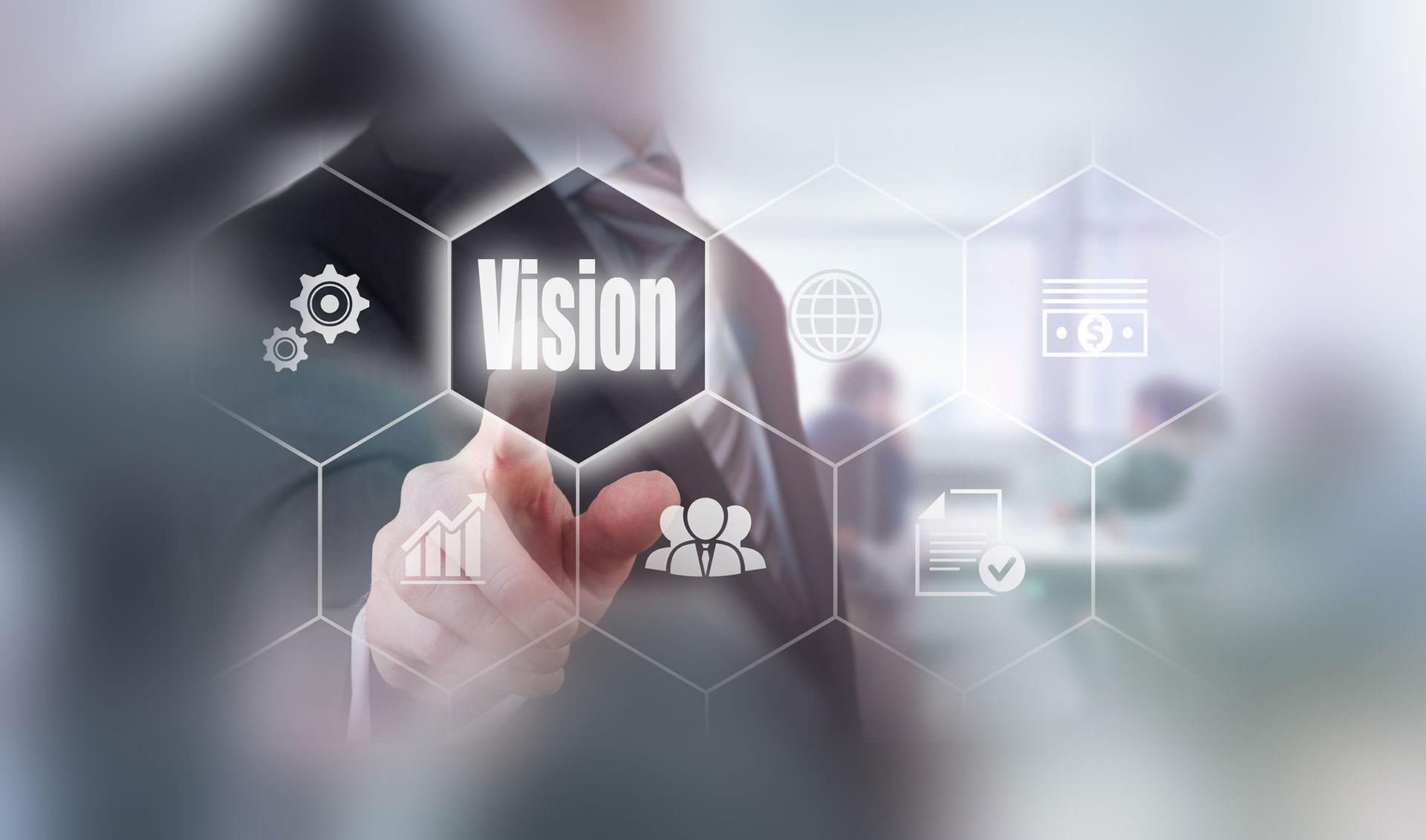 Vision
Make it as a 100 %  non-profitable organization
Make a good Harmony to our society with proper Solution and good intention
100% Employment of the graduates of Law
Make a center of research for interested people and university students
Produce some ethically strong right graduates (right people)
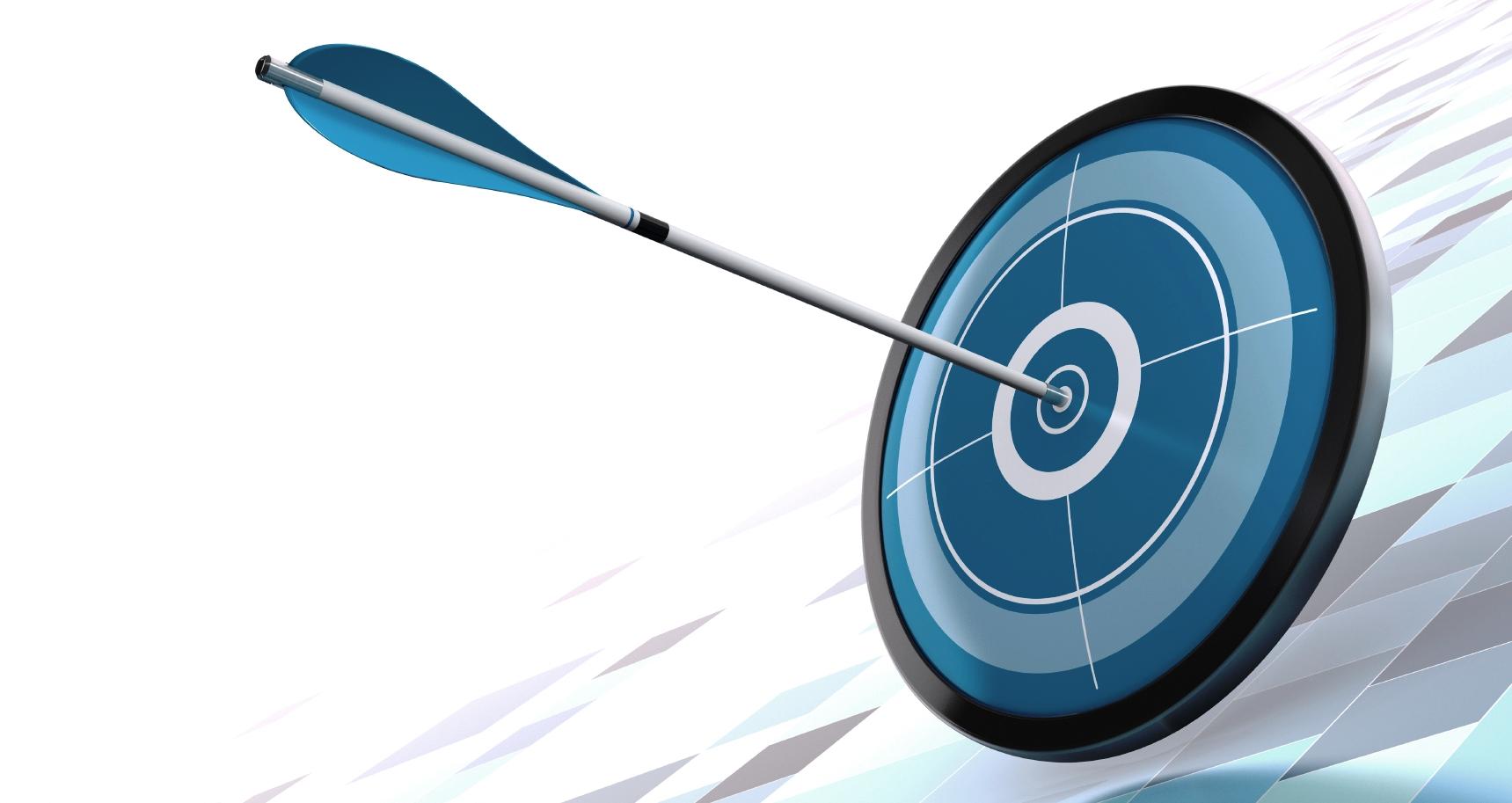 Objectives
It will be Foundation or Trust for Non profit 
we will initiate from DIU 
We need help of Law and other related students
It will be an One Stop Service Center where every person will know this is an organization where all law matters can be served
We are not competitor
We will make solution for the victim before going to court
Action Plan
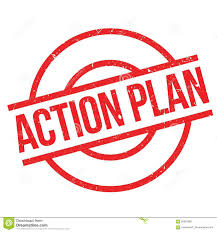 We will support common people in Legal, Media Counseling
We will also provide consultation services who really need support
Lot of people are tortured and mentally depressed and lot of them lost all of their life, energy and resources due to tout and wrong people that also need to bring in Media
Lot of people are wrongly stayed in Jail which also need to work why and how.
We will explore existing opportunities first, what is going on now-- Bridge them-- Identify why they are not been able to execute 
Law journalism
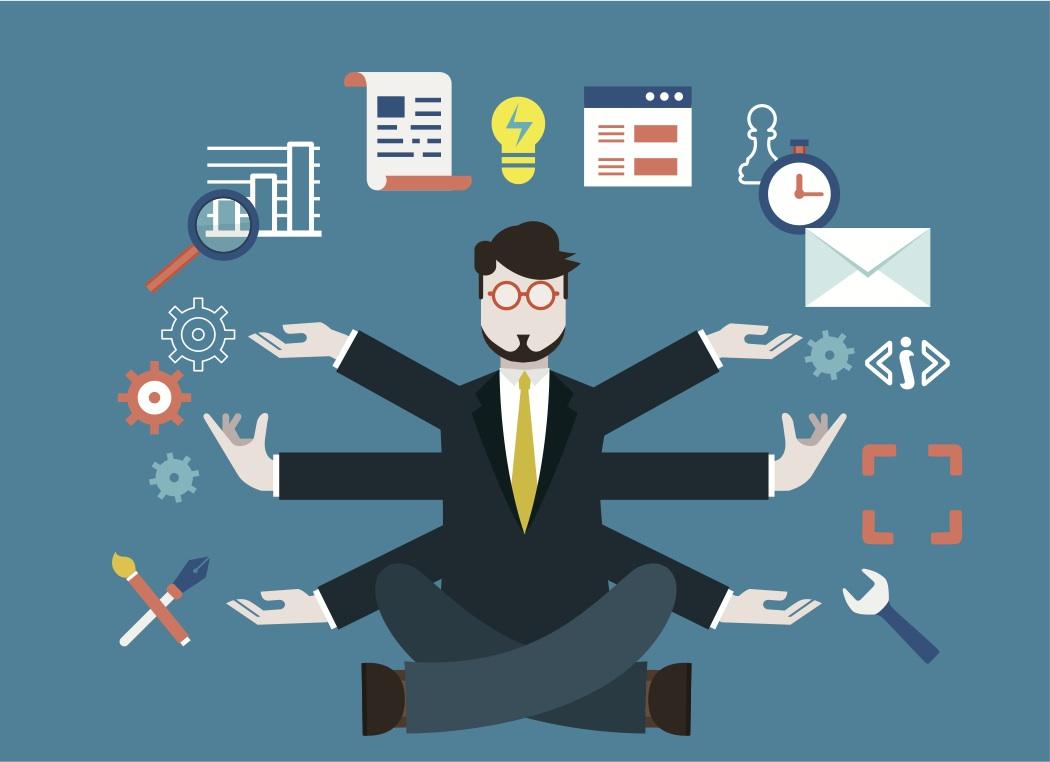 Our Resources and Support
Website
Newsletter
Mobile Apps
Case study
Call center – 24 * 7 * 365
Online solution – 24 Hours
Video
Guideline
All other related books, research study, journals, articles, suggestions, write-ups
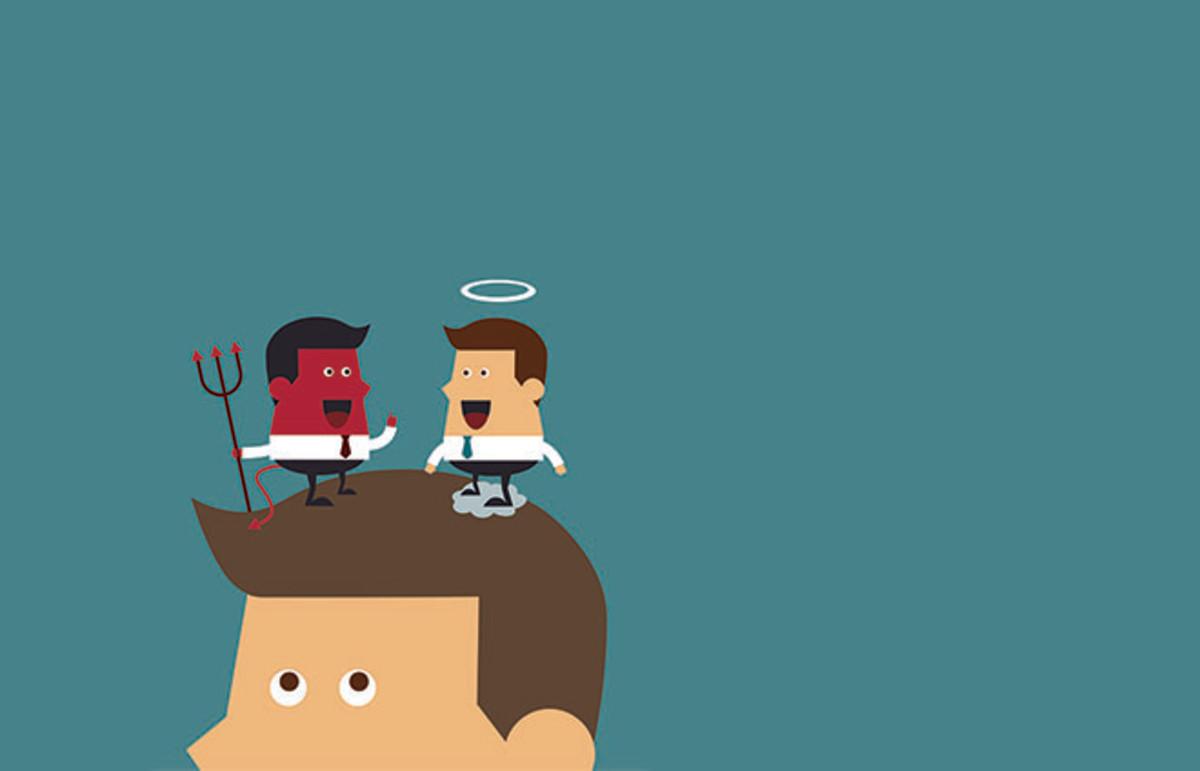 Moral Motivation
Time is going on and fighting with each other results in losing own strength​
​ Religious Values
​ Use Masjid Imams, Imam’s khutba & religious counseling, organize events, motivate them
 Train Local Representative and make them also aware
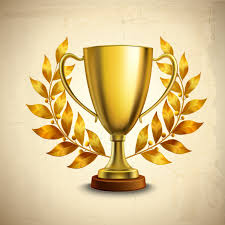 Give Reward and values
We can reward countrywide best Practitioner in Religious leader
Local Representative​
Teacher
Volunteer
Additional fund can be involved also for developing this sector
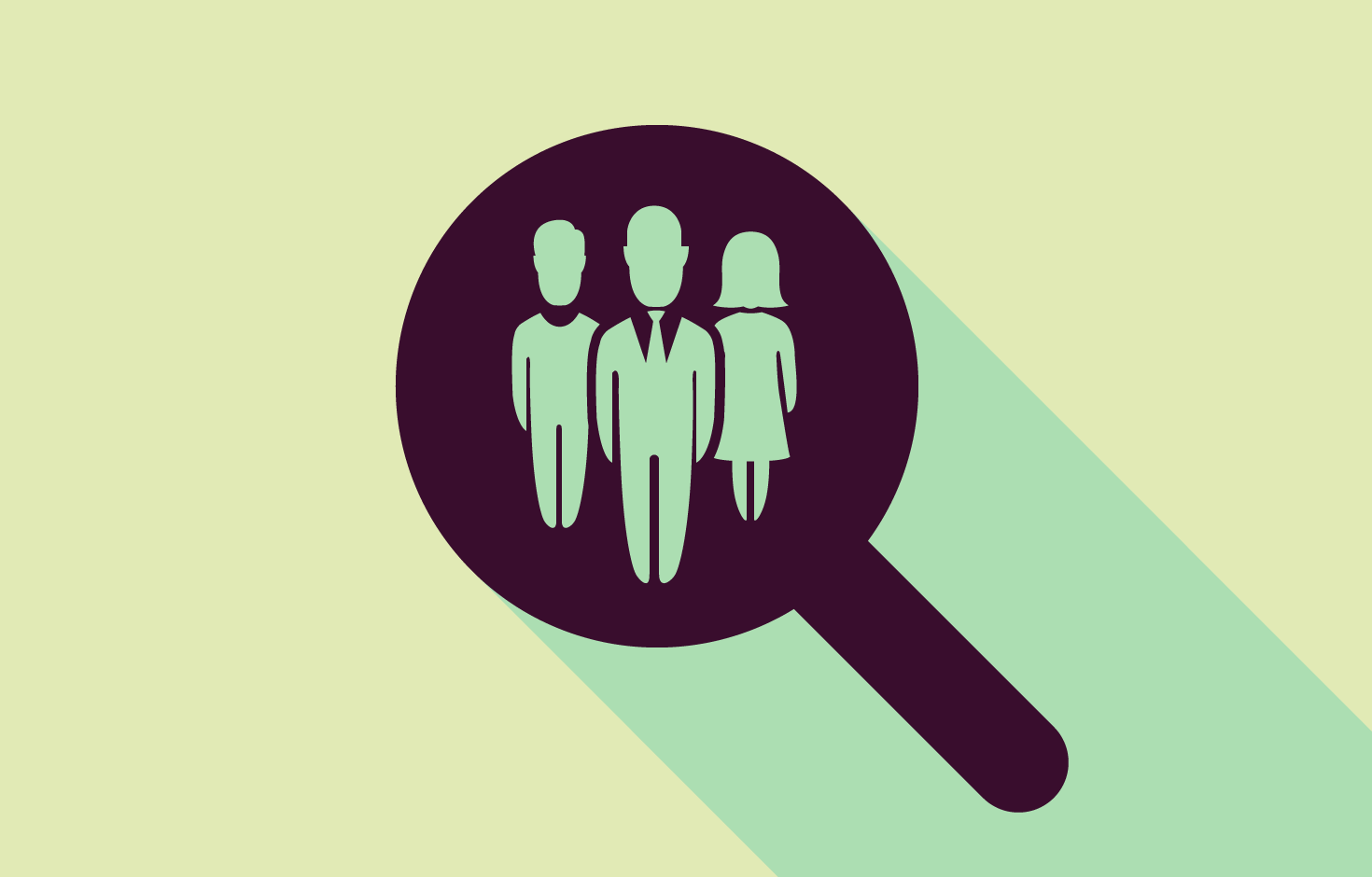 Our Distinguished Experts
Use various judges and Magistrates
 Get their suggestion
We can also invite lot of volunteers and contributors with both money and resources
Need to get support form Law and Enforcement authorities as well as Judicial Service holder and make a legal bonding with our efforts
Solution providers from Law & Existing all other associations will be in our network
Psychologists
Retired Expert People
We will include department of JMC also
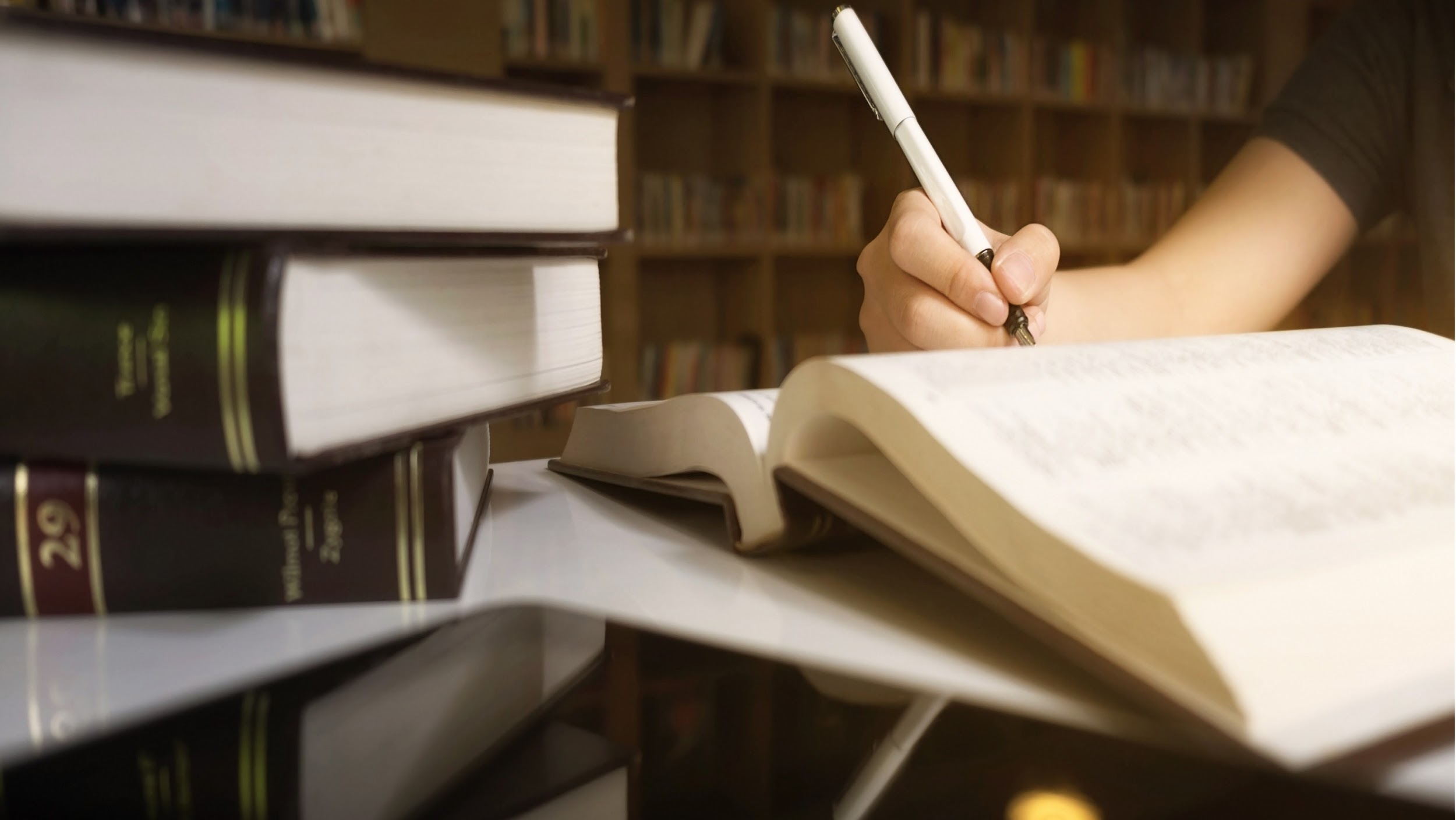 Academic Outcome
All of this matter will be included in course curriculum
Teacher and student will be getting encouragement for writing and making Article for these sorts of sensitive matter.
Need to develop lot of Bengali and English draft like Business-in-a-Box. (Law-in-a-Box) which will be moral responsibility also for our teachers and students
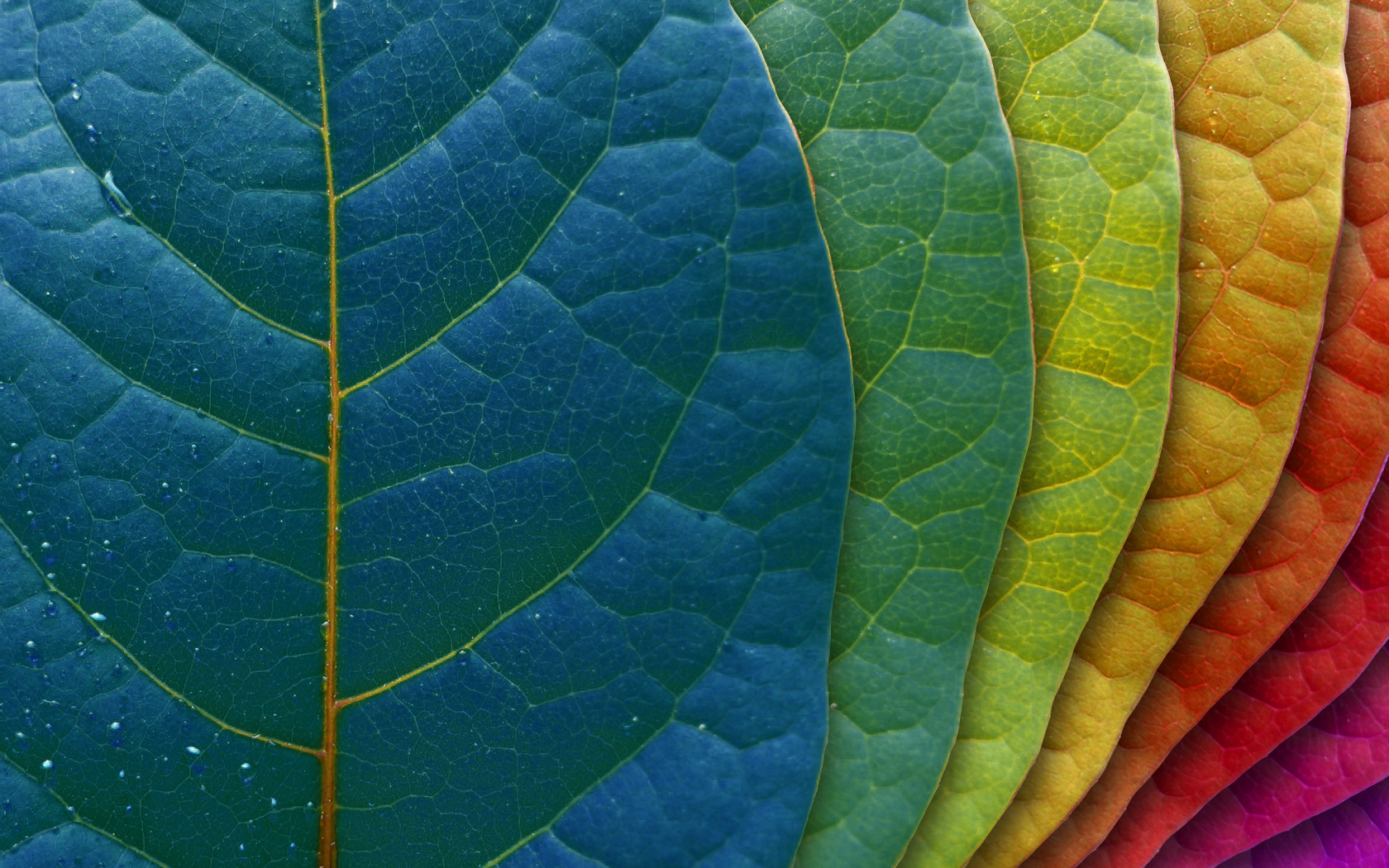 Thank You!